Seafloor Spreading
Presented by:
Clarissa Dobson
Cheryl Houde
Joe Kaliszewski
Alana Gross
Learning Target/Objective
Students will be able to relate different plate boundaries to the mid-continental rift and its importance to the area.
Understand different plate boundaries
Understand  and describe different land formations  connected with rifting and how they were developed over time. 
Question of the day:
What is the relationship between the mid-Atlantic ridge and the mid-continental rift in Minnesota?
Download
KMZ file needed to run program:
oceanleadership.org/files/seafloor_spreading.kmz

An Expedition to the Seafloor-Student guide:
http://joidesresolution.org/sites/default/files/12-SeafloorSpreading_student_hires.pdf
Student worksheet may need adjustments per file used
Background information
Start at Step 6-7, and 9-10
Adjust Answer page to make questions related to Mid-Continental ridge
Native Science Relationships
Compare and contrast the Seafloor Spreading exercise to the fault area in Duluth, Minnesota
Jay Cook State Park is a great place to visit with students.
This is in our area and we can see basalt flows, gabbro and granite from the mid continental rift
Uses of these types of rocks
Important resources
Vocabulary of different plate boundaries:
divergent = pull apart or separate=naazhaga
convergent =coming together or meeting=wiidookodaadiwin
transform = to mold=asiniiwikaa
Basalt and Gabbro on the North Shore of Lake Superior
Looking at the fault area in Duluth
This is in our area and we can see basalt, gabbro and granite uplifts from the mid continental rift
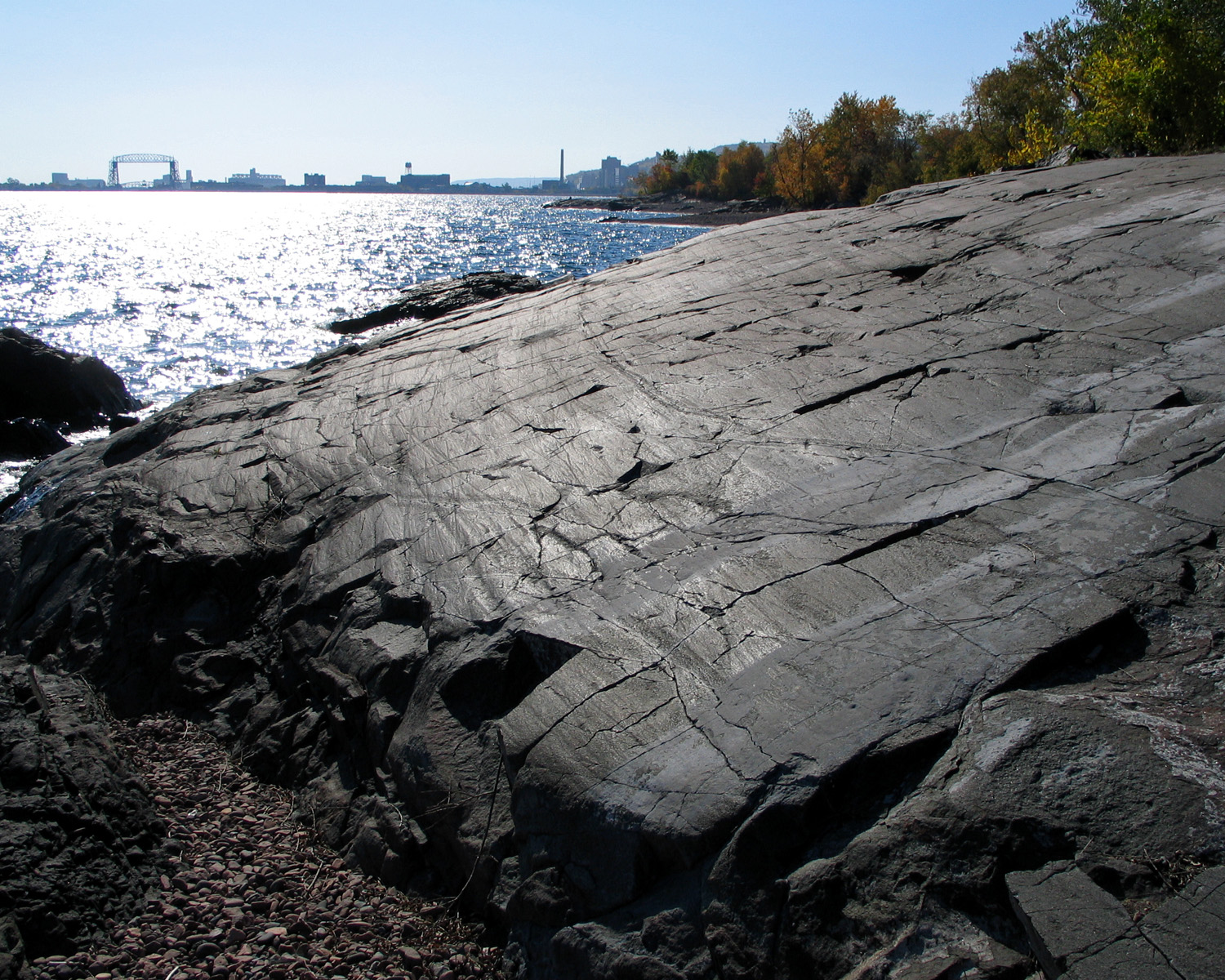 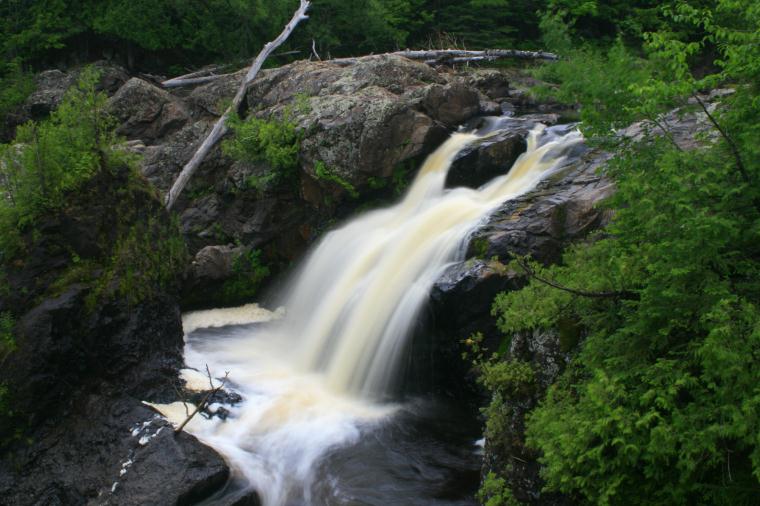 Earthscope Relationships
EarthScope explores the entire North American continent, as well as Earth, to better understand earthquakes, tectonic plates, and active volcanoes.
Youtube video link:
https://www.youtube.com/watch?v=Wu9AM_T9wyw
For our exercise today, please open:
http://www.earthscope.org/information/publications/newsletters/the-spree-project
Class Relationships
Covers a number of Minnesota State standards:
Mn Benchmarks 8.1.3.4.1satellite and data sets to describe/predict global systems
                           8.2.3.1.1expalin seismic waves and energy transfers through geologic layers
                           8.3.1.1.2correlate ocean trenches/ridges to volcanic /seismic activity
                           8.3.1.1.3Major geologic events result from moving tectonic plates
Can easily be done within one class period
Interactive, critical thinking, math, graphing, etc.
Helps students visually see how plates have been moving apart for millions of years.